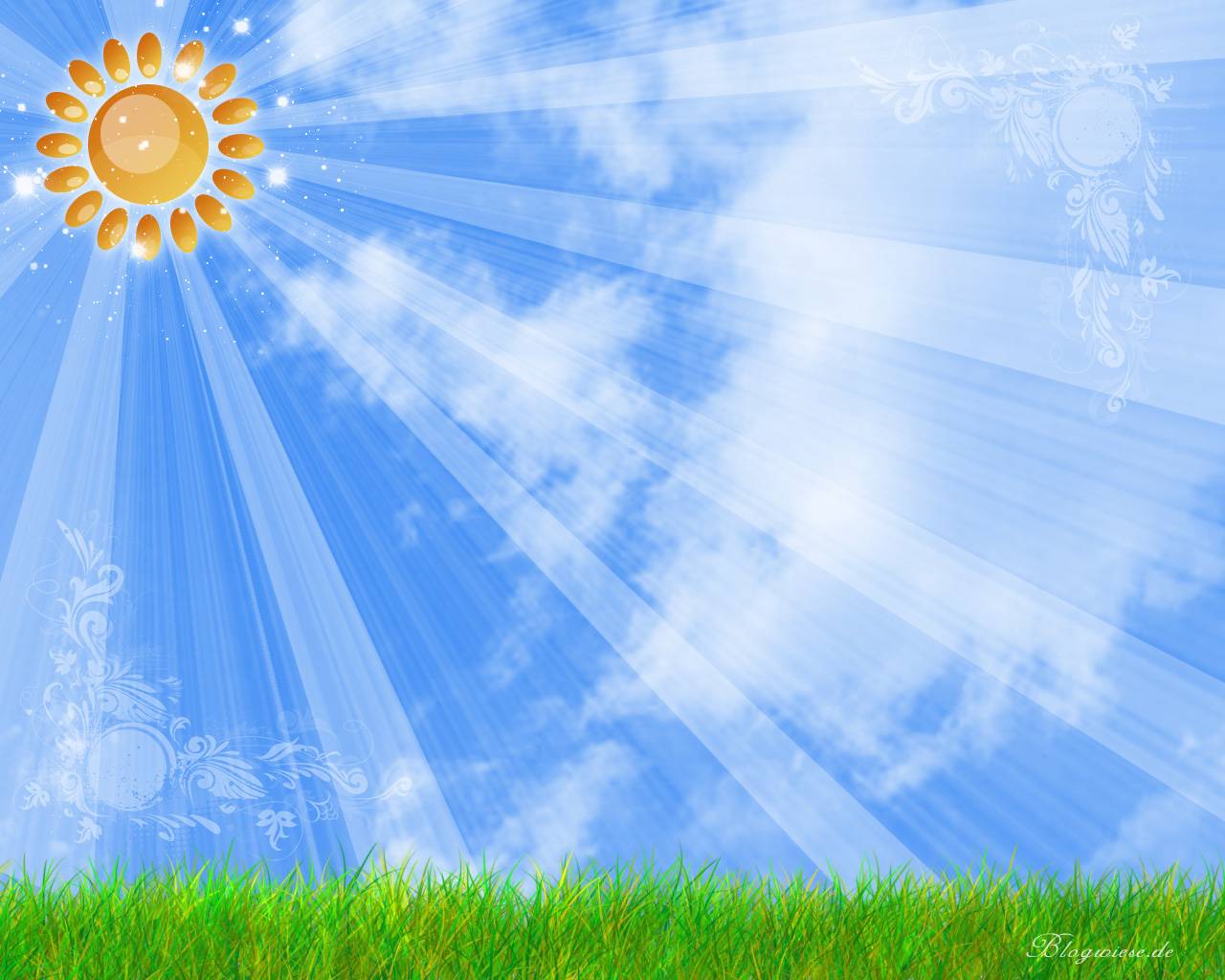 Toán
B
ĐD
Bảng chia 8
8 x 1 = 8
: 8 =
8
1
8 x 2 = 16
16
: 8 =
2
8 x 3 = 24
24 : 8 = 3
8 x 4 = 32
: 8 =
8 x 5 = 40
: 8 =
8 x 6 = 48
: 8 =
8 x 7 = 56
: 8 =
8 x 8 = 64
: 8 =
8 x 3 = 24
8 x 9 = 72
: 8 =
24 : 8 = 3
8 x 10 = 80
: 8 =
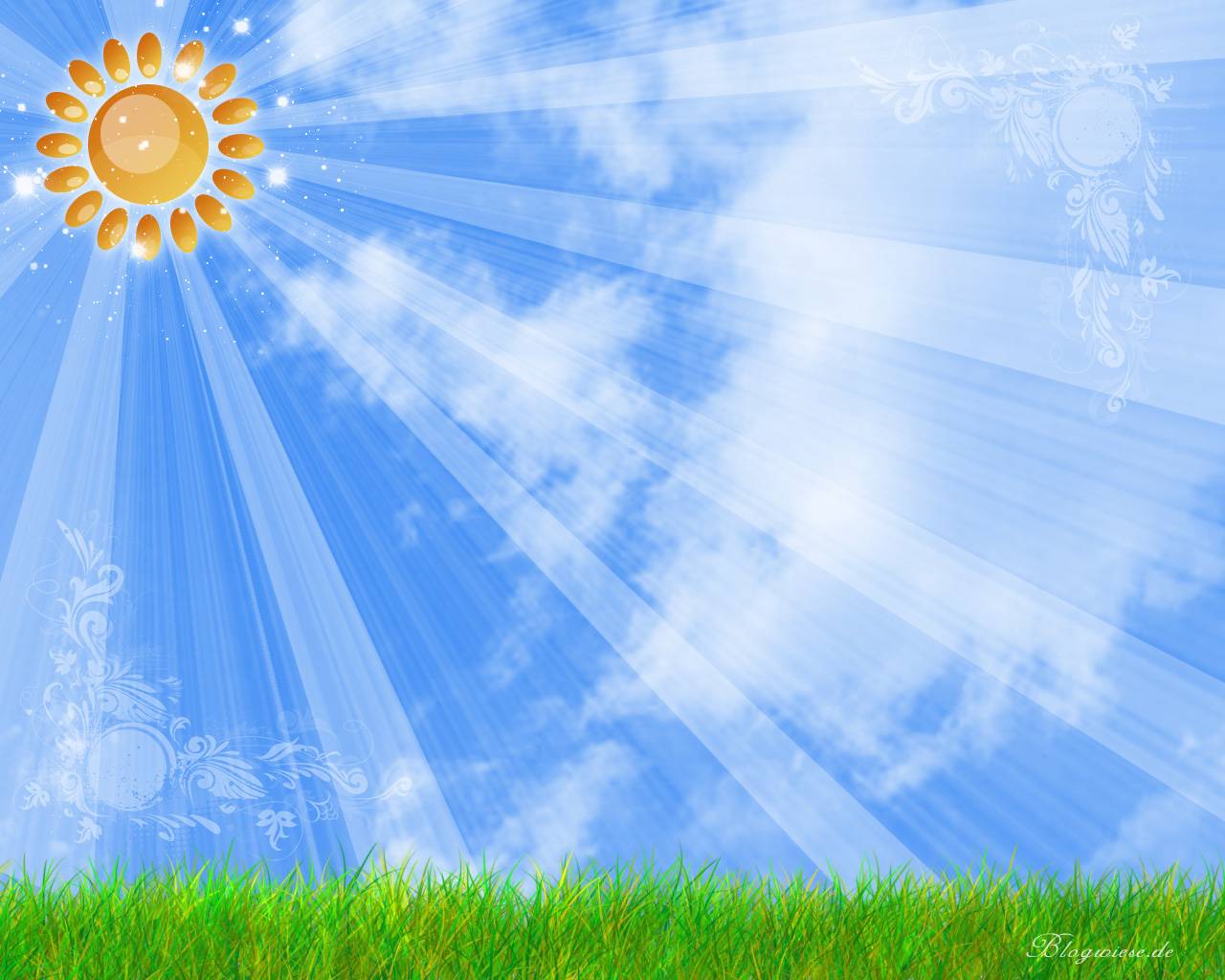 Bảng chia 8
8 : 8 =
   16 : 8 = 
   24 : 8 = 
   32 : 8 =      
   40 : 8 = 
   48 : 8 =
   56 : 8 = 
   64 : 8 =
   72 : 8 =
   80 : 8 =
1
2
3
4
5
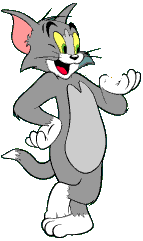 6
7
8
9
10
Toán
Bảng chia 8
B/C
Luyện tập
Bài 1/59
24 : 8 = 3
16 : 8 = 2
56 : 8 = 7
80 : 8 = 10
40 : 8 = 5
48 : 6 = 8
48 : 8 = 6
64 : 8 = 8
32 : 8 = 4
8 : 8 = 1
56 : 7 = 8
72 : 8 = 9
Toán
Bảng chia 8
VBT
Bài 2/67:
8 x 2  =
16
8 x 4  =
32
8 x 7 =
56
8 x 5 =
40
16
: 8 =
2
32 : 8 =
4
56 : 8 =
7
40 : 8 =
5
16
: 2 =
8
32 : 4 =
8
56 : 7 =
8
40 : 5 =
8
Phép chia là phép tính ngược lại của phép nhân, lấy tích chia cho thừa số này sẽ được thừa số kia.
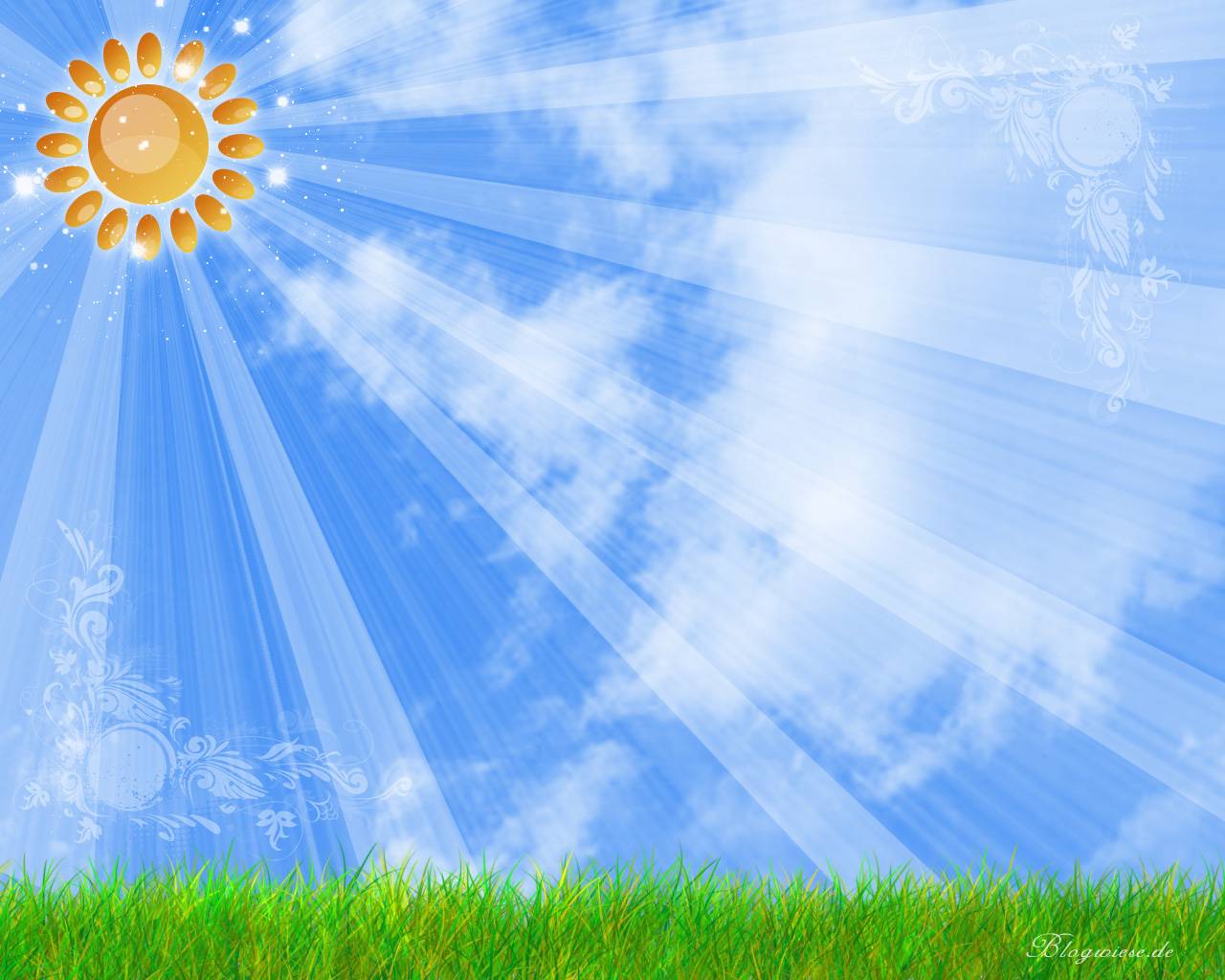 Toán
Vở
Bảng chia 8
Bài 3/59
Bài giải( mẫu)
Tóm tắt:
8 mảnh: 32 m
 1 mảnh:…. m?
Mỗi mảnh vải dài số mét là:
32 : 8 = 4(m)
Đáp số: 4m vải
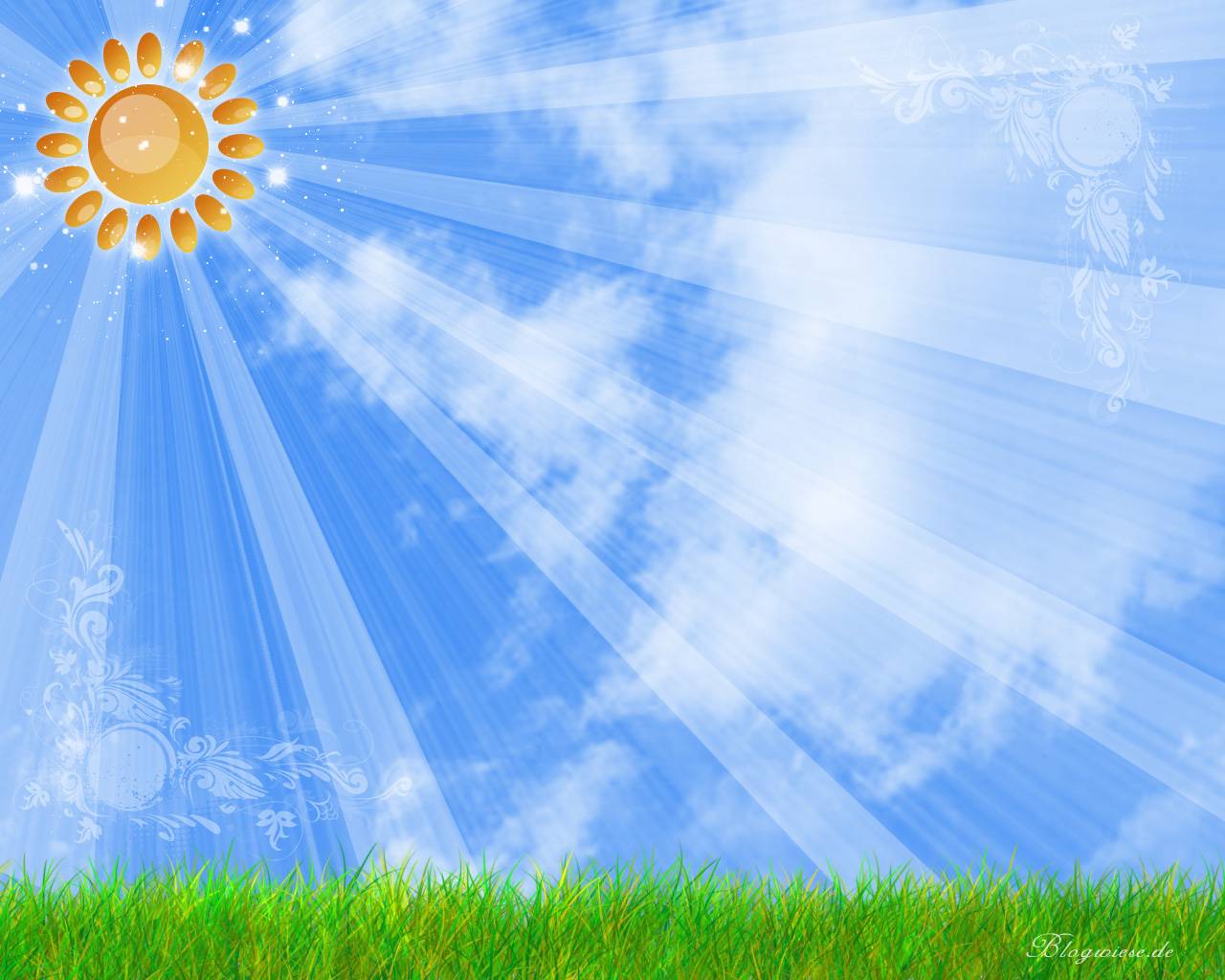 Toán
N
Bảng chia 8
Bài 4/59
Tóm tắt
Bài giải
8m : 1 mảnh
Số mảnh vải cắt được là:
32 : 8 = 4 ( mảnh )
32m : ... mảnh?
®áp số : 4 mảnh vải
dài 32m
Bài 3 :
Một tấm vải
Bài 4 :
Một tấm vải
dài 32 mét
được cắt thành các mảnh, mỗi mảnh dài 8 m. Hỏi cắt được thành mấy mảnh vải?
được cắt thành 8 mảnh bằng nhau. Hỏi mỗi mảnh dài mấy mét?
Tóm tắt
Tóm tắt
8 m : 1   mảnh
8 mảnh  : 32 m
32 m : … mảnh?
1 mảnh : ... m ?
Giải
Giải
Mỗi mảnh vải dài số mét là :
Số mảnh vải cắt được là:
32 : 8 = 4 ( m )
32 : 8 = 4 ( mảnh )
®áp số : 4 m vải
®áp số : 4 mảnh vải
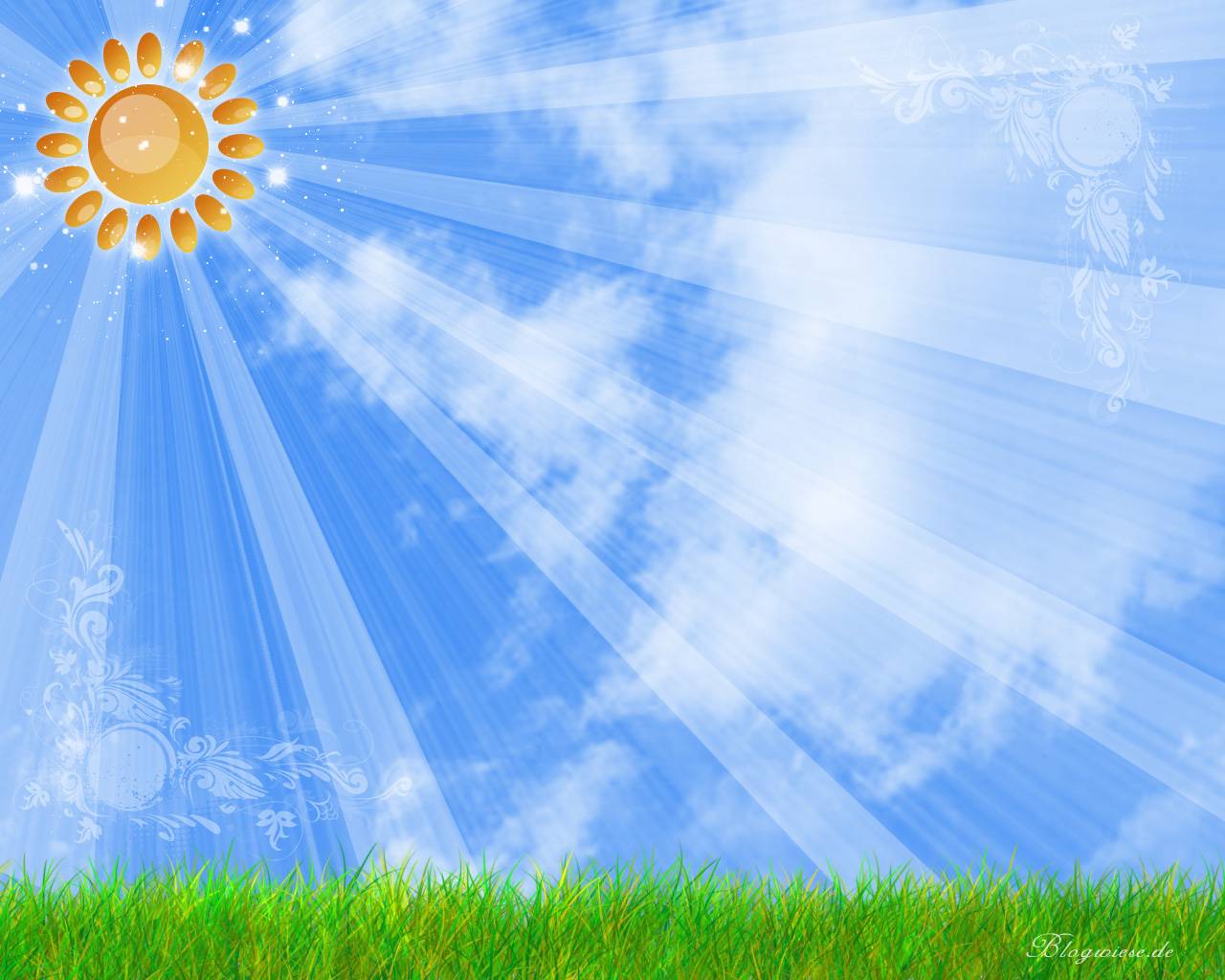 Toán
Bảng chia 8
8 : 8 =  
   16 : 8 = 
   24 : 8 = 
   32 : 8 =      
   40 : 8 = 
   48 : 8 =
   56 : 8 = 
   64 : 8 =
   72 : 8 =
   80 : 8 =
1
2
3
4
5
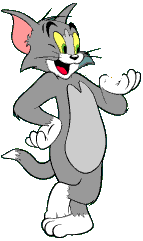 6
7
8
9
10